«Текстоведение. Текст и его признаки. Работа над текстом»
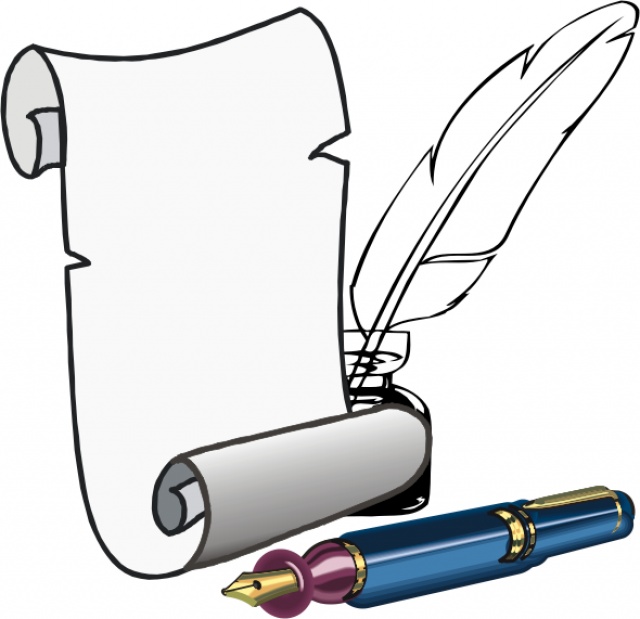 урок  по русскому  языку  в  7  классе
Павлова  И.А., г.Омск – 2015 г.
Выполните следующее задание: расставьте знаки препинания, подчеркнув в предложениях грамматическую основу и однородные члены:

1).Осторожно ветер из калитки вышел  постучал в окошко пробежал по крыше... 2).Без рук без топорёнка построена избёнка. 3). Дружба и братство дороже богатства. 4). Дружба заботой да подмогой крепка.
Можно ли считать эти предложения текстом? Почему?
Древнерусский язык

Древнерусский язык — это язык древних  русичей. Этот язык был прародителем трёх близкородственных славянских языков — русского, украинского, белорусского. Древнейшие памятники письменности древнерусского языка датируются серединой XI века — это рукописные книги, берестяные грамоты, надписи на камнях. Азбуку древние русичи получили, когда в 988 году на Русь вместе с христианством были принесены церковные книги на славянском языке — Евангелие, Апостол, Псалтырь, пропове­ди и поучения учителей церкви. Азбука эта называлась «кирил­лицей» по имени славянского первоучителя IX века Константина (Кирилла) Философа.
Что такое текст? Что такое текстоведение?
В слове выделяются корни «текст» и «вед». Значит, оно обозначает «ведать, знать текст»
Формулирование целей урока. Какова будет цель урока? Чем мы будем заниматься на уроке?
ЦЕЛИ   УРОКА:
1.Вспомним, что такое текстоведение, текст и его признаки;
2. Вспомним типы речи текста;
3. Будем  формировать умения и навыки составления текста.
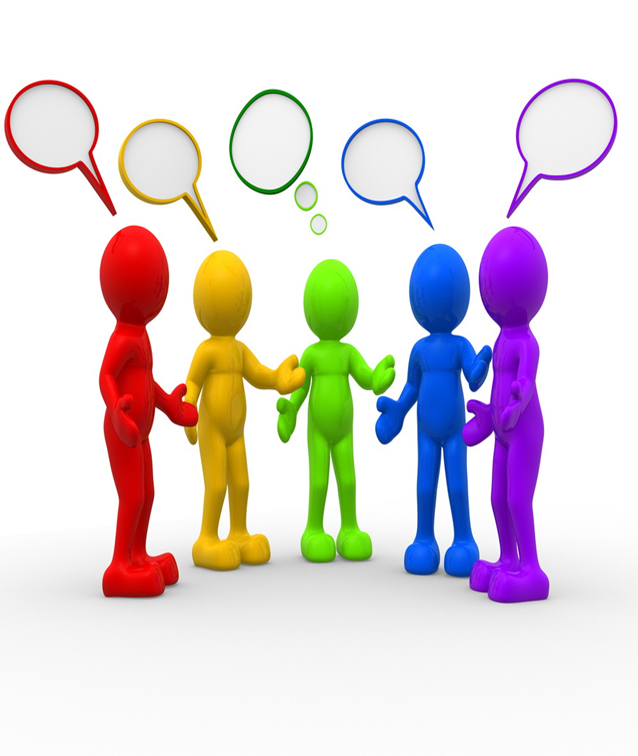 Текстоведение изучает текст, его признаки, строение, законы создания и основные правила использования языковых средств.
Текст – это произведение речи.
Признаки текста: единство темы, 
наличие основной мысли (идеи), связь предложений между собой, относительная законченность, определённый порядок предложений.
Какие типы речи вы знаете? Вспомните их  , опираясь на данные подсказки: 
                                = что произошло?


        = каков предмет высказывания?

 
= почему мы утверждаем это?
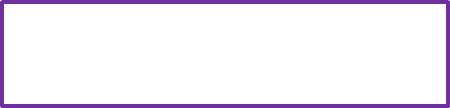 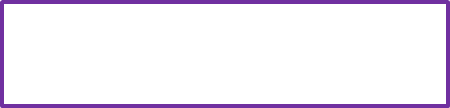 1 группа: 
Деревня Маниловка немногих могла заманить своим местоположением. Дом господский стоял одиночкой на юру, т. е. на возвышении, открытом всем ветрам, каким только вздумается подуть; покатость горы, на которой он стоял, была одета подстриженным дерном. На ней были разбросаны по-английски две-три клумбы с кустами сиреней и желтых акаций; пять-шесть берез небольшими купами кое-где возносили свои мелколистные жиденькие вершины (Н. Гоголь).
2 группа: 
Стакан геркулесовых хлопьев залейте тремя стаканами горячей воды или молока, доведите до кипения. Затем добавьте соль и сахар по вкусу. Варите на слабом огне при помешивании 15—20 минут. Потом добавьте сливочного масла по вкусу. Перед употреблением помойте руки.
3 группа:
Имя Гвидон («Сказка о царе Салтане») явно не русского происхождения. В его звучании угадывается итальянское имя Гвидо. Иноязычное происхождение можно усмотреть и в имени царя Дадона («Сказка о золотом петушке»). Все прояснится, когда мы обратимся к знаменитому рыцарскому роману о подвигах рыцаря БОВО Д'АНТОНА, в котором действуют и «славный король Гвидон» и «король Дадон», ведь именно оттуда, судя по всему, Пушкин взял эти имена.
«Копилка идей, предложений и фактов»
Этапы работы по созданию текста
1. Речевой замысел (тема, основная мысль).
2.Обдумывание содержания (рабочие материалы).
3.Создание речевого произведения.
4.Редактирование (правка). Правка текста нужна для того, чтобы:1) устранить погрешности, оставшиеся после авторской доработки;2) добиться ясности и четкости формулировок;3) проверить фактический материал и избавить рукопись от неточностей;
4) устранить шероховатости языка и стиля;5) технически обработать рукопись.
Выполните самостоятельную работу: создайте свой текст на любую тему и запишите его двумя способами: 1) в форме диалога; 2) в форме прямой речи; расставьте знаки препинания; используйте обращение 
или постройте текст любого типа речи ,
или выполните по заданию упр. № 50. Время для написания 8-10 мин.
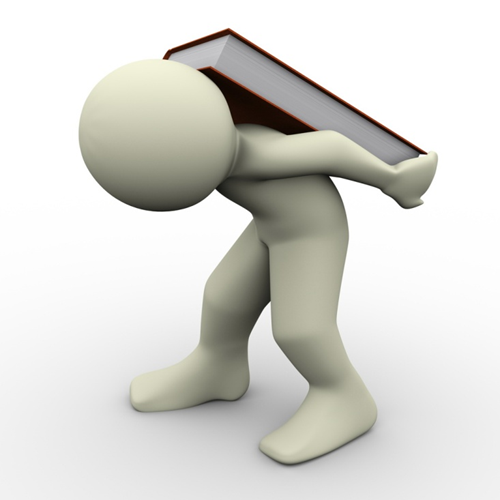 Домашнее задание:
Параграф 7; выполнить упр. № 52 и подобрать из разных источников тексты разных типов.
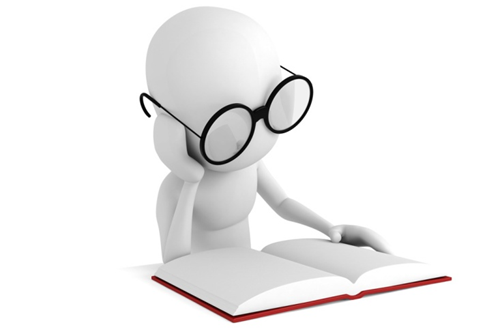 Рефлексирующие карточки
Ответьте на вопросы, чтобы сформулировать итог урока:
1.Что мы повторили на сегодняшнем уроке?
2.Что вызвало затруднения?
3.Над чем еще надо поработать?
4.Чему научились на уроке?
5.Что нового узнали о тексте?
6.Как самому правильно сочинить текст? Что для этого нужно знать и уметь?
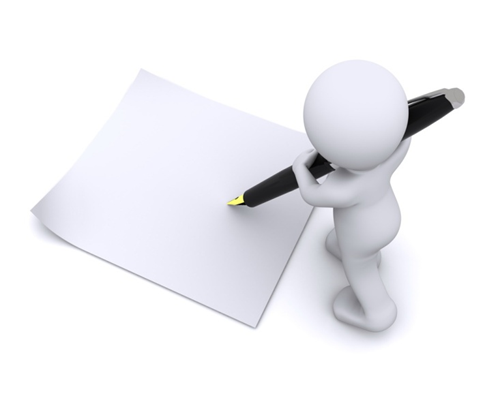 Спасибо за внимание!!!
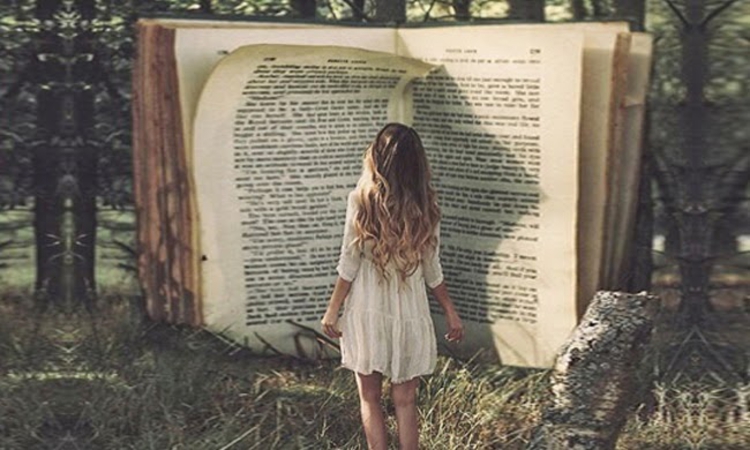